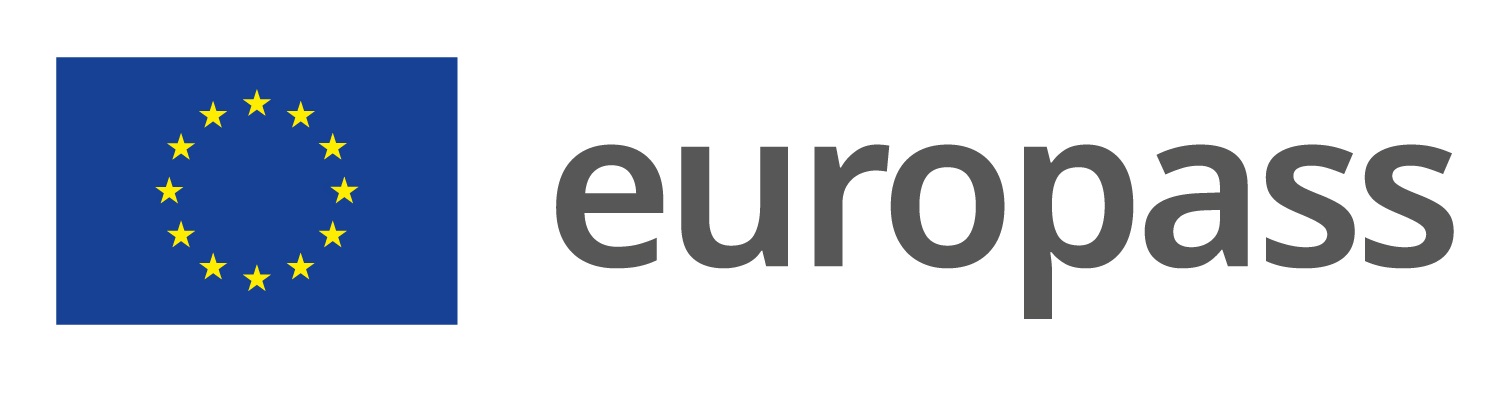 Certificate Supplement WG
Linda van Gurp
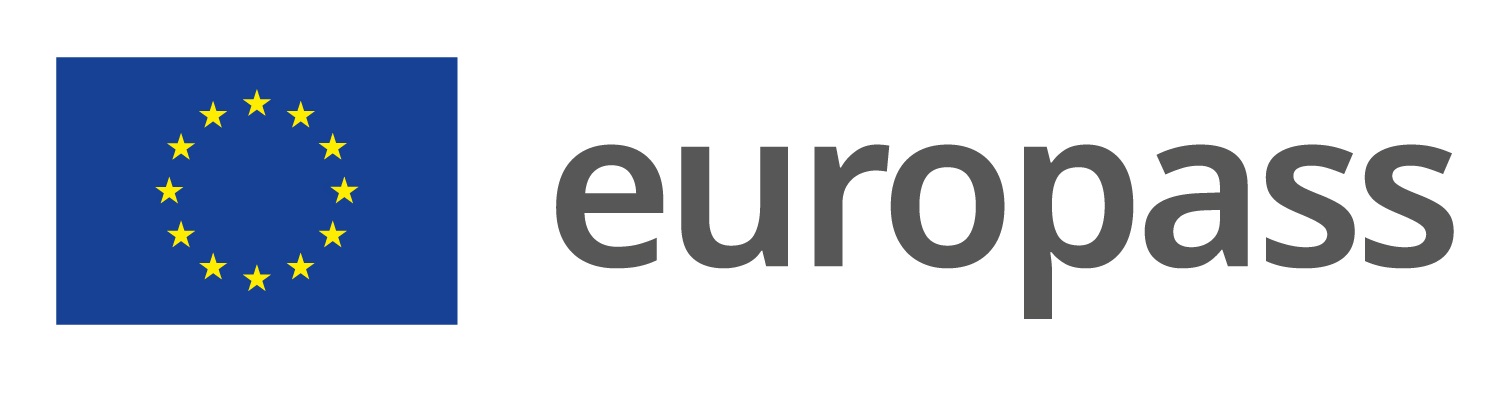 Looking back

Looking forward
Certificate Supplement WG
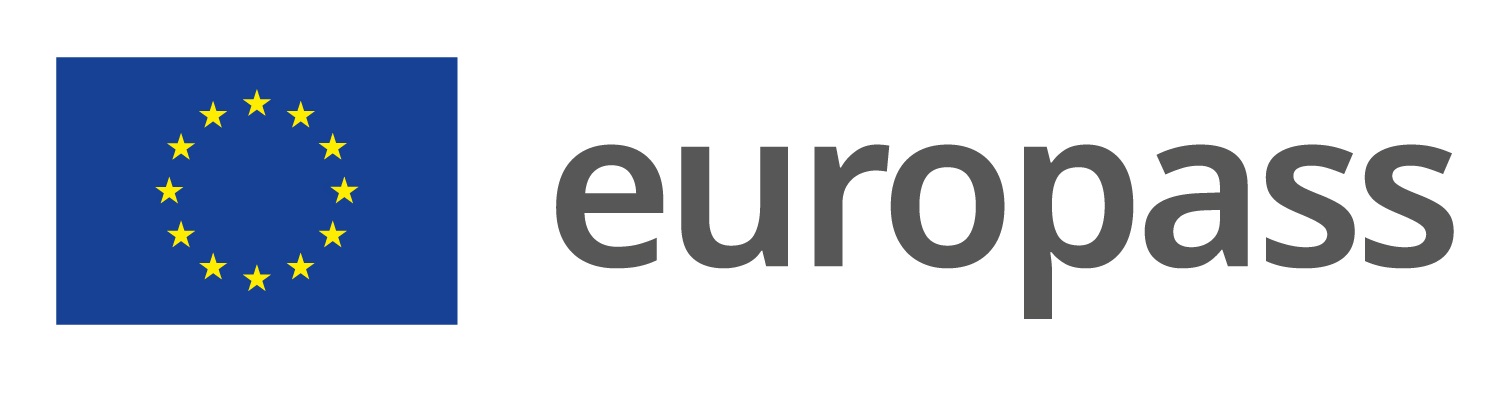 Looking back

Format and harmonization of descriptions
Update links to national databases on https://europa.eu/europass/en/national-inventories-europass-certificate-supplements

Compiled data on CS
Certificate Supplement WG
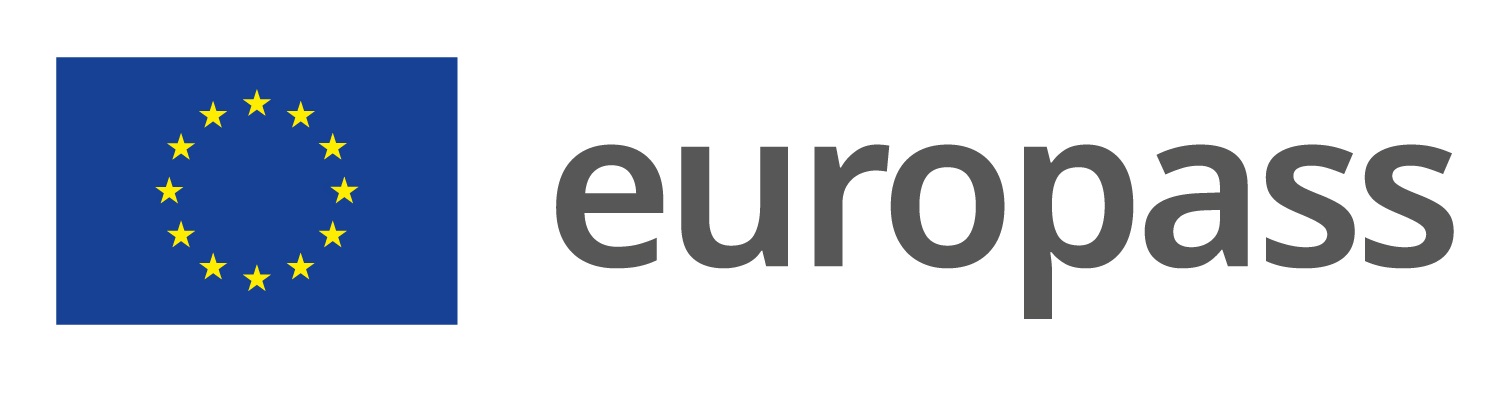 Data on CS:

Do you have a national database of the CS available online?
1a. If you do, what is the url?
2. Is (the issuing of) the CS included in national legislation?
2a.  Which organization is responsible for issuing the CS in your country?
2b.  Is there any other national legislation concerning the CS?
Certificate Supplement WG
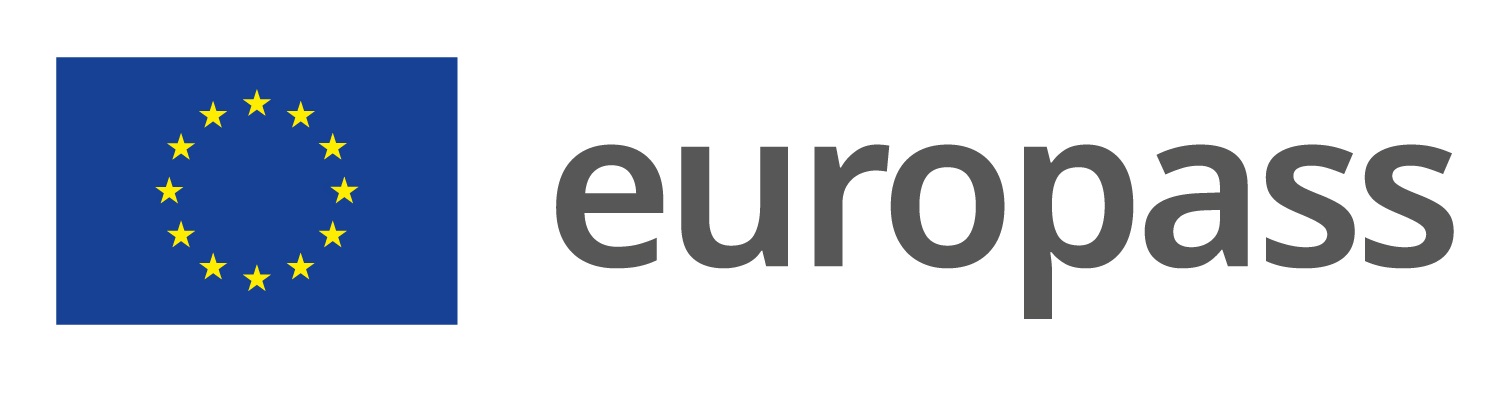 Looking forward

The description of learning outcomes
Digitalization of the CS
Promotion of the CS within the new Europass
Certificate Supplement WG